“I’m Calling CPS!” 
An examination of stigma in postpartum mental health conditions
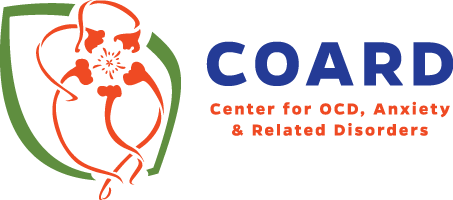 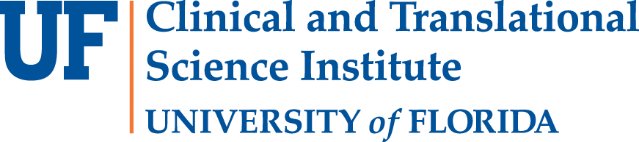 Danielle Laine Cooke, MS; Sierra Budd; Ryan McCarty, BS; Rebecca Henderson, MA; Dikea Roussos-Ross, MD; Joseph McNamara, PhD
Background
Participant Demographics
Results
Approximately 15-20% of pregnant women will experience postpartum depression (PPD),1 2.43% will experience postpartum obsessive-compulsive disorder (POCD),2 and 0.01-0.2% of women will experience postpartum psychosis (PPP)3
Participants:
429 total participants  (age 18-73 years) who voluntarily use Mechanical Turk software to earn Amazon credit by completing electronic surveys 
Sex: 51% male (N=219)
Age: 75% of participants between the ages of 18-45 years old
Social Distance
Taboo, psychosis, and harm conditions was associated with more social distance when compared to depression and non-clinical control conditions (all p=0.000)
Taboo condition was associated with more social distance compared to the contamination condition (p=0.001)
Contamination condition was associated with more social distance compared to participants in the non-clinical control condition (p=0.001)
Fear and Dangerousness (towards participant)
Taboo, psychosis, and harm conditions associated with more fear and dangerousness when compared to the depression, contamination, and non-clinical control conditions (all p<0.05) 
Dangerousness (towards the baby)
Taboo, psychosis, and harm conditions perceived more danger to the hypothetical baby when compared to the depression, contamination/cleaning, and non-clinical control conditions (all p<0.01)
The TL1 Approach
Results
Implications for Research and Practices
Table 1: Stigma scores by vignette group
Methods
Research (current future directions)
Examine predictive factors (sex, knowledge, motherhood status, parenting status, etc. on awareness)
Examine self-stigma among mothers experiencing these conditions
Examine stigma and diagnostic accuracy among medical professionals
Practice
Incorporating less well known disorders into birth classes and educational practices
Normalize symptoms
Present a clearer picture of motherhood to patients, friends and family
Increase science writing and educational efforts to decrease stigma
Measures: 
Vignette: All participants were presented with a vignette: healthy control, postpartum depression, psychosis, or one of three OCD conditions condition (taboo content, harm, or contamination concerns)
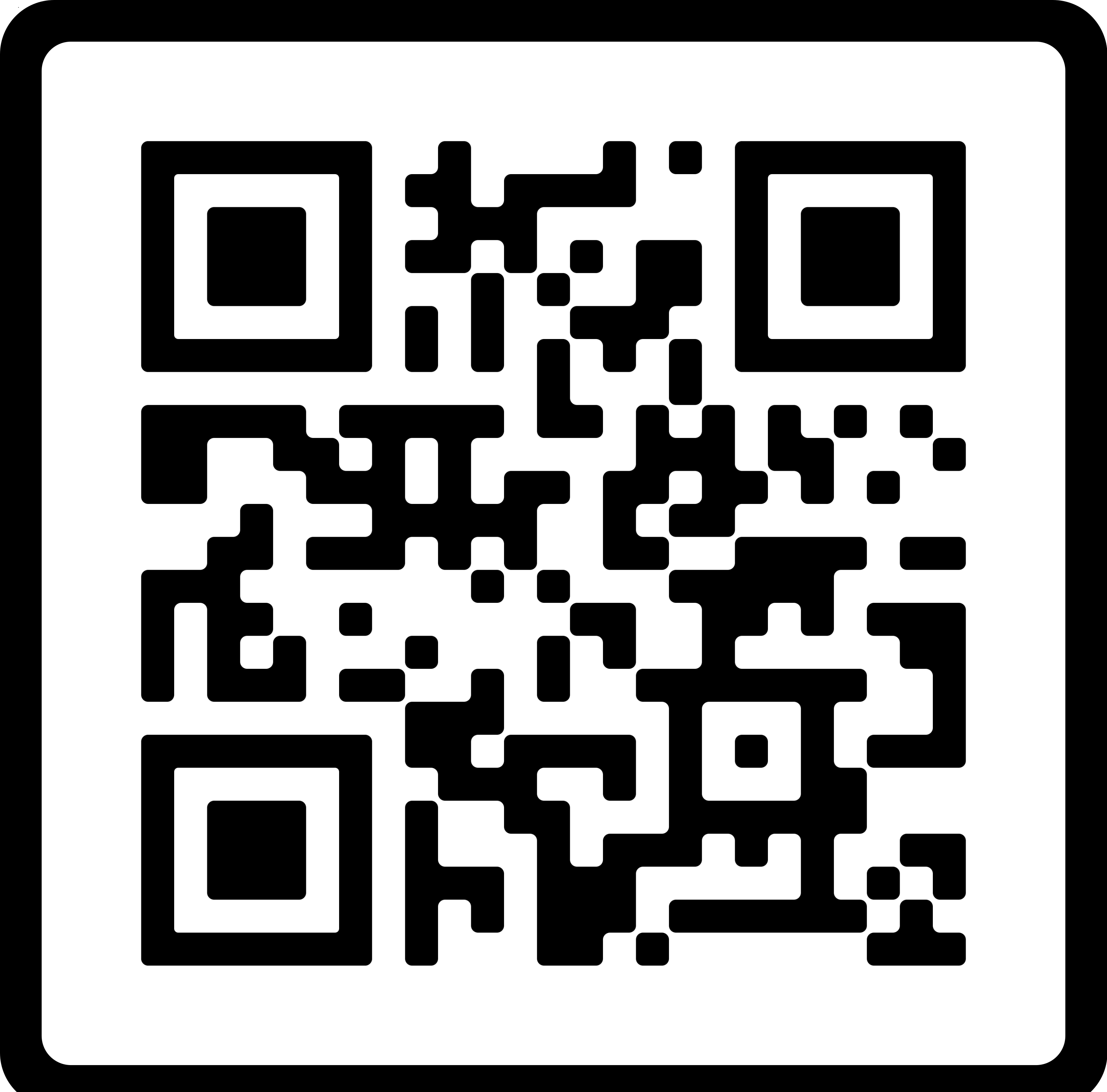 Participants were asked questions based on their feelings towards the hypothetical mother described in the vignette:7
Social Distance Scale: these questions gauged participants’ willingness to engage with the subject in a variety of social settings
Fear/Dangerousness: these questions gauged perceived feelings of fear and dangerousness related to the hypothetical mother
Danger to the child: participants were asked to rate on a seven point scale how dangerous they believed the mother to be towards her child
References
O‘Hara, M. W., & Swain, A. M. (1996). Rates and risk of postpartum depression—a meta-analysis. International review of psychiatry, 8(1), 37-54.
Russell, E. J., Fawcett, J. M., & Mazmanian, D. (2013). Risk of obsessive-compulsive disorder in pregnant and postpartum women: a meta-analysis. Journal of Affective Disorders, 74(4), 377-385.
VanderKruik, R., Barreix, M., Chou, D., Allen, T., Say, L., & Cohen, L. S. (2017). The global prevalence of postpartum psychosis: a systematic review. BMC psychiatry, 17(1), 272.
Superscripts for each M(SD) indicate which vignette group has a significantly different stigma score at p< .05 (e.g. a stigma score with an a is significantly different score than the depression score).
Fear and dangerousness vary significantly between maternal health conditions.
Analytic plan:
One-way Analysis of Variance (ANOVA) to compare stigma and perceived dangerousness/fear across conditions
Research reported in this publication was supported by the National Center for Advancing Translational Sciences of the National Institutes of Health under University of Florida Clinical and Translational Science Awards TL1TR001428 and UL1TR001427. The content is solely the responsibility of the authors and does not necessarily represent the official views of the National Institutes of Health.